CSV 소개 및 구현 성공 사례
Proprietary & Confidential
I. CSV 소개
II. CSV 구현 사례
CSV Concept & Purpose
CSV Life Cycle [Project V-Model]
CSV Activities
LIMSㅣCDS Background
LIMSㅣCDS Configuration 
System Module
CSV Strategy
CSV Documents
Risk Assessment
Security Verification
Data Flow & Verification
IQ / OQ / PQ
CSV Maintenance
I. CSV 소개
CSV Concept & Purpose

 CSV Life Cycle [Project V-Model]

 CSV Activities
1. CSV Concept & Purpose
What is Computer System Validation? (컴퓨터 시스템 밸리데이션이란?)
Validation
CSV
Computer Systems
CSV is creating documents to show that the computer system (hardware, software, and network) and all of its peripherals are developed, installed, operated and maintained according to its specifications, procedures, and policies
 사용자 요구사항과 사용 목적에 부합하도록 시스템이 정확하게 개발, 설치, 운영되고, 유지된다는 것을 증명하고  그 증거를 문서화하는 것
완제의약품 제조 및 품질관리기준(GMP) 가이던스  (제2개정판, 2018.5)
컴퓨터화 시스템에 대해서 밸리데이션을 실시한다는 것은 고도의 보증수준으로 검증하고 문서화하는 것을 의미
해당 시스템의 사양이 사용자가 의도한 목적에 따라 그 요구사항에 부합하고, 전 주기 동안 일관되게 이를 충족시킬 수 있음을   시험을 통해 검증하고, 객관적인 증거를 제공하는 것을 의미
1. CSV Concept & Purpose
CSV는 법률적인 관점과 개념적인 관점으로 접근
법률적
관점
 규정에서  컴퓨터 시스템 밸리데이션을  요구

 MFDS1)
   [ 의약품 등의 안전에 관한 규칙 ]
    - [별표 1] 의약품 제조 및 품질관리기준
   [ 의약품 제조 및 품질관리에 관한 규정 ]
    - [별표 9] 컴퓨터화 시스템

 cGMP2)
   - 21 CFR Part 11 (ERES3))
   - 21 CFR Part 211 (Finished Good)
   - 21 CFR Part 600 (Biological Products)
   - 21 CFR Part 606 (Blood Products)
   - 21 CFR Part 820 (의료기기)

 EUGMP
   - Annex 11 : Computerized Systems
   - Annex 15 : Qualification & Validation
   - Annex 18 : Good Manufacturing Practice for                      Active Pharmaceutical Ingredients
개념적
관점
 GMP 목표 준수 (GAMP4) Guide Line)

 의약품의 품질
 소비자의 안전
 데이터의 무결성

 CSV는 다음과 같은 내용을 보증하는 목적이 있다.
   - 컴퓨터 시스템이 사용 목적에 맞게 설계되었다.
   - 컴퓨터 시스템이 정확하게 설치되고 구성되었다.
   - 컴퓨터 시스템이 작업 흐름을 적절하게 관리한다.
   - 컴퓨터 시스템이 보안 및 접근 관리를 적절하게 관리한다.
   - 컴퓨터 시스템에 대한 요구사항, 설계, 구성 내용이   문서화되었다.
   - 컴퓨터 시스템에 대한 표준 작업 절차서가 적절하게   준비되었다.
   - 컴퓨터 시스템 사용자에 대한 필요한 자격 및 교육   요구사항이 정의되었다.
   - 컴퓨터 시스템에 대한 유지 및 관리 절차서가 적절하게   준비되었다.
1) MFDS : The Ministry of Food and Drug Safety          2) cGMP : current Good Manufacturing Practice
3) ERES : Electronic Records; Electronic Signatures     4) GAMP : Good Automated Manufacturing Practice
2. CSV Life Cycle [Project V-Model]
Computer System Validation Life Cycle
CSV Life Cycle [Project V-Model]에 따라 수행
Validation 
Summary Report
Validation Plan
Initial Risk 
Assessment
Planning
Reporting
Vendor Audit
Data Migration
Requirement Traceability
Matrix
Verifies
User Requirement 
Specification
Performance
Qualification
Operational
Qualification
Functional
Specification
Specification
Verifies
Verification
Installation (HW/SW)
Qualification
Design 
Specification
Verifies
Design
Qualification
Functional Risk Assessment
System Build
3. CSV Activities
GAMP Category & CSV Strategy에 따른 활동 및 산출물 제공
Planning
Specification
Verification
Reporting
VP
VA
IRA
URS
F&DS
DQ
FRA
IQ
OQ
PQ
RTM
VSR
Planning
Validation Plan (VP)
- 밸리데이션을 수행하기 위해서 적용하는 밸리데이션 방법론과 활동, 책임, 절차를 정의
 Vendor Audit (VA)
- 공급자 및 공급자가 제공하는 시스템에 대한 품질 및 신뢰성 평가와 공급업체 품질관리 정책 확인
 Initial Risk Assessment (IRA)
- 밸리데이션 수행 범위를 결정하기 위한 시스템 초기 위험 평가 진행
3. CSV Activities
GAMP Category & CSV Strategy에 따른 활동 및 산출물 제공
Planning
Specification
Verification
Reporting
VP
VA
IRA
URS
F&DS
DQ
FRA
IQ
OQ
PQ
RTM
VSR
Specification
User Requirement Specification (URS)
- 시스템 구축에 필요한 하드웨어, 네트워크, 업무 프로세스별 기능, 데이터의 관리기능, 보안기능,  권한설정기능, 문서화 요구사항 및 규정들을 작성
 Functional & Design Specification (F&DS)
- 시스템에 대한 기능 및 상세 설계, 하드웨어 & 소프트웨어 구성을 문서화 
 Design Qualification (DQ)
- 사용자 요구사항이 설계문서에 반영된 것을 확인 
 Functional Risk Assessment (FRA)
- 시스템의 위험 평가를 진행하여 테스트 및 SOP 작성 범위를 결정
3. CSV Activities
GAMP Category & CSV Strategy에 따른 활동 및 산출물 제공
Planning
Specification
Verification
Reporting
VP
VA
IRA
URS
F&DS
DQ
FRA
IQ
OQ
PQ
RTM
VSR
Verification
Installation Qualification (IQ)
- 시스템에 대한 인프라와 소프트웨어에 대한 구성 및 설치 확인 
 Operational Qualification (OQ)
- 시스템의 기능에 대한 단위 or 통합 별 기능 확인
 Performance Qualification (PQ)
- 사용자 요구사항에 따른 프로세스 별 시스템 기능 확인
3. CSV Activities
GAMP Category & CSV Strategy에 따른 활동 및 산출물 제공
Planning
Specification
Verification
Reporting
VP
VA
IRA
URS
F&DS
DQ
FRA
IQ
OQ
PQ
RTM
VSR
Reporting
Requirement Traceability Matrix (RTM)
- 사용자 요구사항이 설계 문서, 위험 평가 및 테스트 과정을 통해 검증되었음을 확인할 수 있는 추적 매트릭스
 Validation Summary Report (VSR)
- 밸리데이션의 활동에 대해 활동 내역, 활동 결과, 활동 결과에 따른 산출물, 일탈 발생 내역 및 조치결과에 대한 종합적인 의견을 정리하는 기록물
II. CSV 구현 사례
            [LIMSㅣCDS]
LIMSㅣCDS Background
LIMSㅣCDS Configuration 
System Module
CSV Strategy
CSV Documents
Risk Assessment
Security Verification
Data Flow & Verification
IQ / OQ / PQ
CSV Maintenance
1. LIMSㅣCDS Background
Global 요구사항을 충족하기 위한 GMP 시스템 구축
법규준수
실험 업무의 효율성 증대
데이터
무결성 
보증
데이터 신뢰성 향상
데이터의 
체계적 
관리
Quality Analysis 
Global Informatization
Paperless Lab
System Integration
분석 데이터의 무결성 보증
원부자재 및 반/완제품의 접수및 시험 지시의 정보화
검체 접수 및 시험 진행의 바코드시스템 운영
결과 진행사항 확인 및 적부판정의 실시간 관리
시험 성적서의 전산 관리 및전자서명
안정성 시험 등의 일정 계획 관리
분석장비의 Raw Data에 대한전송, 추출 및 관리
분석장비 유지 관리에 대한일정 계획 및 로그 관리
전자서명 및 이력 관리
전자시험기록서(LES) 도입
LIMS, SDMS, LES 통합 관리
접수 ~ 결과 판정 정보 공유
타 시스템과의 연동
실시간 모니터링
2. LIMSㅣCDS Configuration
LIMS: 이중화된 DB 서버와 APP 서버를 각각 두고 별도의 백업/복구 서버로 구성
CDS: 이중화된 CDS 서버를 기반으로 여러 기기의 데이터를 통합으로 관리
LIMS
CDS
DB Server
Backup & Restore
Server
LIMS Server
CDS Server
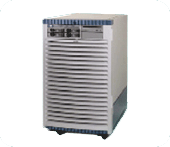 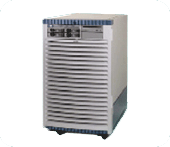 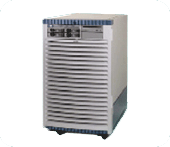 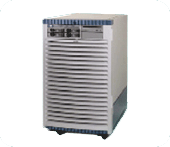 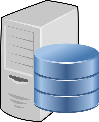 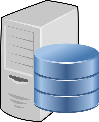 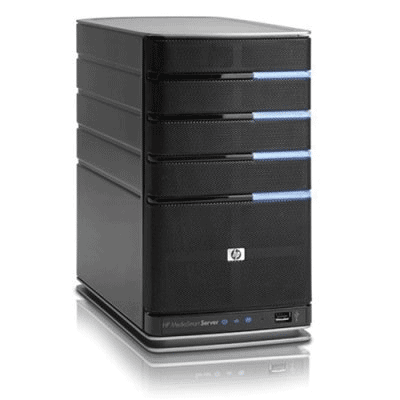 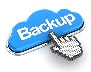 Stand by
Stand by
Stand by
Active
Active
Active
Wide Area Network
Local Area Network
Local Area Network
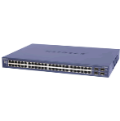 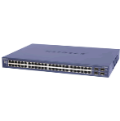 Office
Laboratory
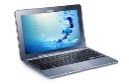 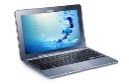 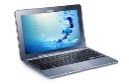 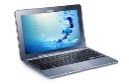 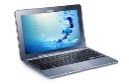 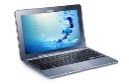 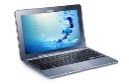 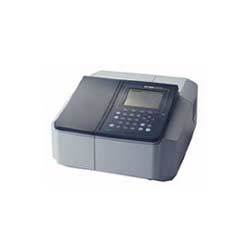 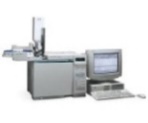 Windows Clients
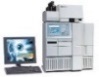 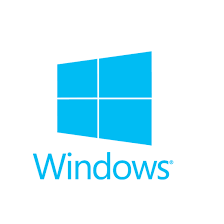 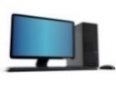 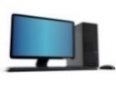 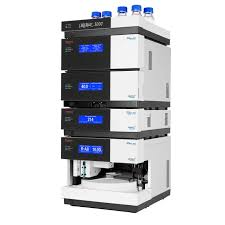 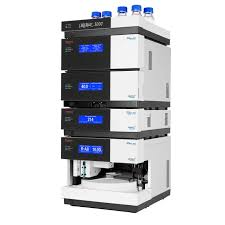 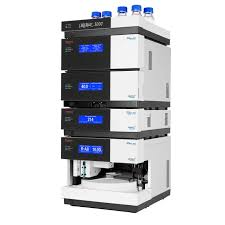 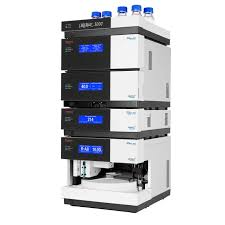 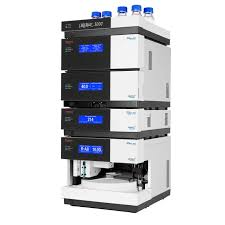 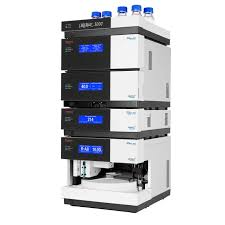 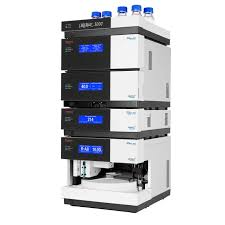 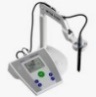 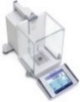 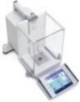 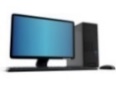 3. System Module
System의 Module 구성은 다음과 같다.
[Sample Management]   - 시험의뢰 및 시험 진행, 결과 관리 모듈   - 각 부서 별 또는 프로젝트 별 의뢰 프로세스   - 의뢰자의 시험의뢰를 종이가 아닌 시스템 상에서 관리   - 연관된 모든 부서에서 의뢰가 가능하도록 통합 관리

[Stock Management]    - 각기 다른 Stock의 재고 관리 모듈   - 재고 관리 시 전자서명으로 진행 및 관리   - 실험실 소모품 유지 및 관리 추적
[Stability Management]   - 안정성 시험을 위한 관리 모듈   - 안정성 시험을 위한 미리 스케줄 관리가 가능   - 샘플의 안정성 및 유통기간 테스트   - LIMS에서 안정성 시험에 대한 결과 및 이력 관리 가능

[Instrument Management]   - 실험실 장비 관리 모듈   - 실험실 장비  검증을 위한 미리 스케줄 관리가 가능   - 장비 Calibration 시 관리 이력을 LIMS 상에서 관리 가능
LIMS
[Lab Method]   - 각 장비 별 SOP 및 전자실험일지 관리 모듈   - LES 관련 장비와의 연동 기능 관리
[Test Management]   - 전자실험일지 기록 및 관리
[Data Manager]   - 각 장비 별 Local Data 수집 및 관리 모듈   - 사용자 PC를 통해 어디에서든 수집된 데이터를 확인   - 각 장비 별, 시험실 별 구분하여 관리
LES
SDMS
4. CSV Strategy
Schedule & Quality를 고려하여 AgileㅣWaterfall 방식을 병행하여 진행
개발 방법에 따른 CSV 접근
Agile 방식: 작업 계획을 짧은 단위로 세우고 시제품을 만들어 나가는 사이클을 반복함으로써 고객의
	         요구 변화에 유연하고도 신속하게 대응하는 개발 방법론
개발 일정 및 완성도에 따라 점진적으로 CSV를 진행
각 Module 별 개발 및 CSV 진행 (Test, Stability, LES, etc.)

 Waterfall 방식: 장기적 관점에서 계획을 정교하게 세우고 사전에 단계별로 정해놓은 기준을 충족시켜	                 완료하는 개발 방법론
개발 및 산출물이 완료된 이후에 CSV를 진행
시스템 별 개발 및 CSV 진행 (SDMS, CDS)

GAMP Category 접근
사용자 요구사항에 부합하기 위해 Configuration과 Customization 개발 적용
GAMP Category 4 & 5 동시 적용
5. CSV Documents
시스템 개발 방식 및 향후 운영 관리를 위해 문서를 세분화하여 작성
CSV 
산출물
상세 세분화 내역
Validation Plan
Vendor Audit 
Initial Risk Assessment
User Requirement Specification
Hardware Design Specification*
Functional Design Specification*
Design Qualification*
Functional Risk Assessment*
Installation Qualification*
 Operational Qualification*
 Performance Qualification
 Requirement Traceability Matrix 
 Validation Summary Report
Hardware Design Specification- Infrastructure- Field Equipment (Product Release Note)

Functional Design Specification- LIMS                    - SDMS- Verification kit      - CDS

Design Qualification- LIMS                    - SDMS- CDS

Functional Risk Assessment- LIMS                    - SDMS- CDS

Installation Qualification- LES                     - SDMS- Verification kit      - CDS- Field Equipment

Operational Qualification- LIMS                    - SDMS- Verification kit      - CDS- LES                     - Stability
6. Risk Assessment
CSV 위험 평가는 GAMP 가이드에 따른 전 주기 Risk 기반 의사 결정에 따라 수행
주요 RA (Risk Assessment) 활동
RA-2
RA-1
RA-3
RA-4
VP
VA
URS
FDS/HDS
DQ
IQ
OQ
PQ
RTM
VSR
IRA
FRA
RA (Risk Assessment) 수행
7. Security Verification
보안 검증은 FDA 21 CFR Part 11 & EU Annex 11의 규정을 적용하여 수행
8. Data Flow & Verification
전송방식 검증
데이터 검증
SDMS 구성도
DB Type
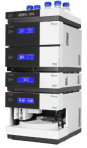 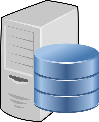 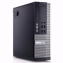 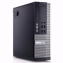 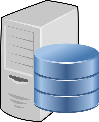 LIMS Server
SDMS Data
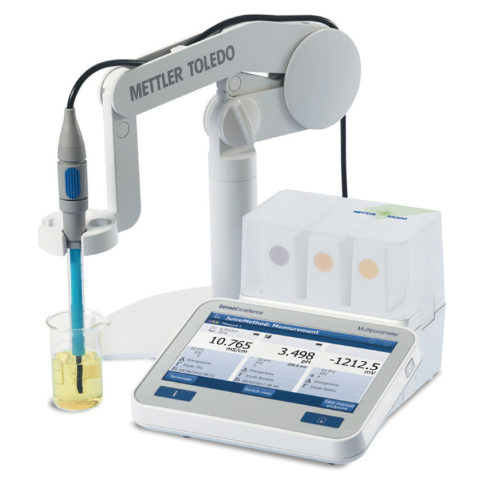 File Type
DB Data
DB Data
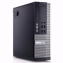 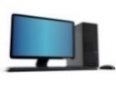 LIMS Server
SDMS Data
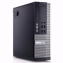 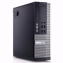 Serial Type
분석기기
Data
Client  PC
SDMS Data
File Data
File Data
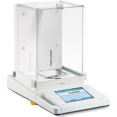 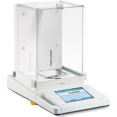 LES 구성도
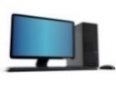 Data Type (PDF to Text)
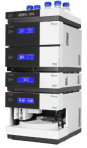 Serial Data
Serial Data
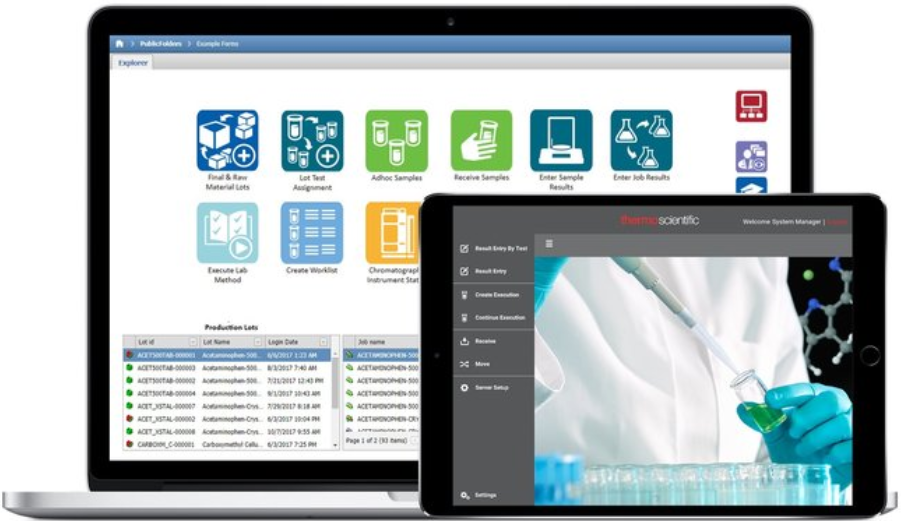 LIMS Data
(시험기록서)
LES Data
(전자실험일지)
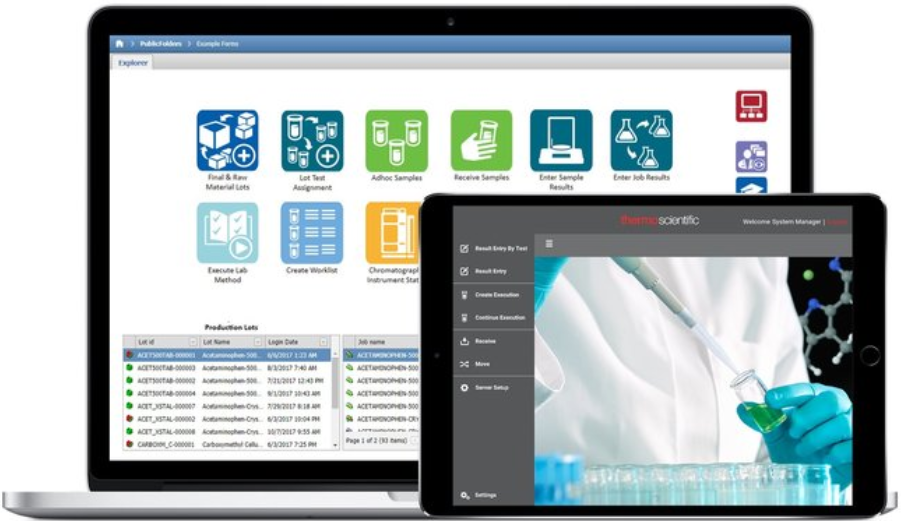 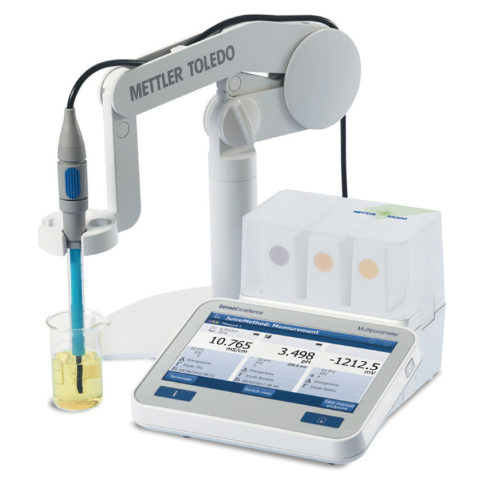 Data Type (PDF to Text)
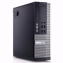 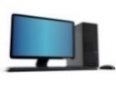 LES Data
(전자실험일지)
Serial Type (Direct)
분석기기
Analysis Result
LIMS Data
(시험기록서)
8. CSV- Data Flow & Verification
전송방식 검증
데이터 검증
CDS 구성도
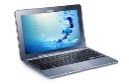 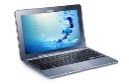 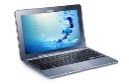 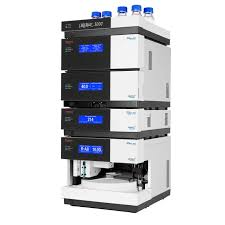 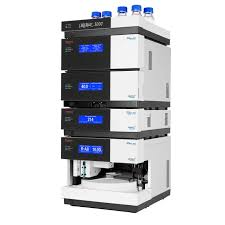 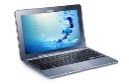 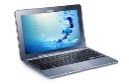 Analysis Result  (PDF)
Analysis Result (PDF)
Analysis Result (PDF)
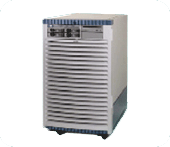 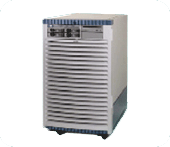 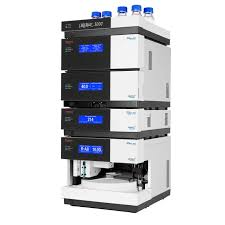 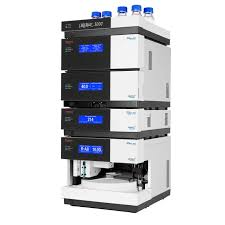 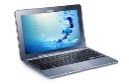 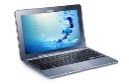 CDS Server  Result Data
CDS Server
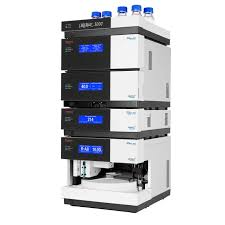 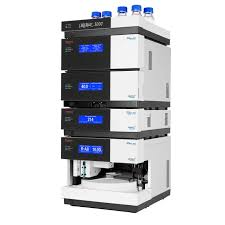 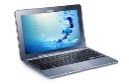 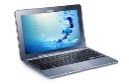 Data Flow
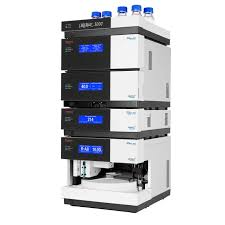 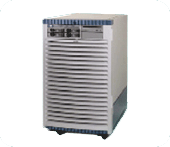 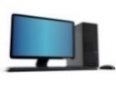 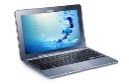 PDF to Txt
Analysis Result
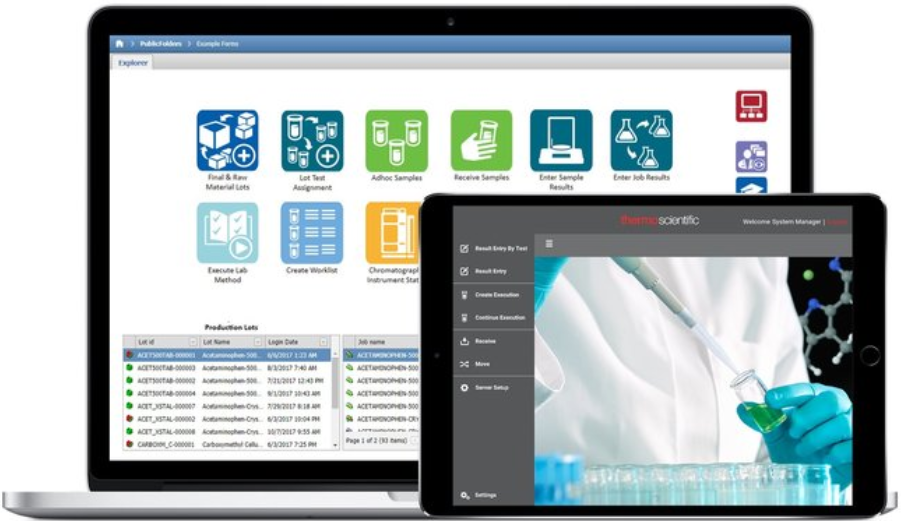 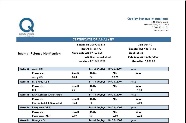 Result Data
LIMS Data
LES Data
전자시험일지
Analysis Result
CDS Server
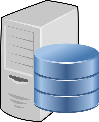 시험기록서
SDMS Data
LIMS Server
9. IQ / OQ / PQ
위험 평가를 통해 도출된 테스트 범위를 대상으로, 테스트 실시계획서를 수립하여 진행
위험 평가 (Risk Assessment)를 통해 도출된 테스트 항목을 포함하여, 테스트 실시계획서를 수립하여 진행
테스트 실시계획서 작성
(Test Protocol)
테스트 수행
(Test Execution)
테스트 결과보고서
(Test Report)
보고서 작성
N
Y
일탈 발생보고서 작성 / 일탈해결
일탈발생?
설치 적격성평가 (IQ)
운전 적격성평가 (OQ)
성능 적격성평가 (PQ)
IQ Protocol
OQ Protocol
PQ Protocol
IQ Report
OQ Report
PQ Report
System  Infrastructure & S/W
LIMS&SDMS S/W
SDMS&LES 연동
LIMS ModuleUnit & Configuration
LIMS Module Integration
Business Process(Material, Product, SDMS,  LES)
9. IQ / OQ / PQ
Installation Qualification (IQ)
H/W Verification (LIMS, CDS)
S/W Verification (LIMS, SDMS, CDS)
Environment Verification (LIMS, CDS)
Field Equipment H/W & S/W Verification (SDMS, LES, CDS)

Operational Qualification (OQ)
Unit Test
Standard Verification
Configuration & Customizing Verification 
Integration Test
Sample Verification
Stock Verification
Stability Verification
SDMS Verification
LES Verification
CDS Verification
Backup & Restore Verification

Performance Qualification (PQ)
UAT 시나리오를 활용하여 PQ 시나리오 작성 및 전체 프로세스 검증
서버에 대한 물리적 보안상태 및 유지관리 검증
시스템 권장 사양& 장비 연결 확인
Validation Kit를 활용하여 Test 진행
구성 Menu(Folder) 별 Test 진행
10. CSV Maintenance
시스템의 일탈 및 변경 발생 시 변경 프로세스를 통해 신속한 변경 관리를 수행
[ Customer ]
중요도 평가
내부 변경 관리 절차 준수
CSV 이관 문서 승인 (QA)
프로그램  사용 요청 & 운영
CSV 완료 프로그램 배포 승인
변경 요청
N
Critical
개발 & 테스트
Y
변경 검토
변경 요청 승인
변경 사항 취합
CSV
N
중요도 평가
변경 시점 결정
Y
[ CSV ]
개발된 프로그램 CSV 수행
Y
Critical
개발 & CSV 요청
CSV 수행
[ Vendor ]
CSV 이관 문서 승인
CSV 승인
고객사 요청 사항 통합 관리
프로그램  개발 및 테스트
CSV 완료 프로그램 배포
Release 승인
현업 사용
Release
10. CSV Maintenance
고객사의 CSV 상태에 대한 Mock Audit 제공
LIMS & CDS 소개

CSV 전략

CSV 문서 리뷰

관련 SOP 리뷰

Audit 결과에 대한 Report 작성
Thank you.